PRPOA – Corner Lots
Purpose of Presentation
Explain the process of Identifying
Front Property Line
Front Line of the Main Structure
Rear Line of the Main Structure
Goal – provide most usable space for every Member.
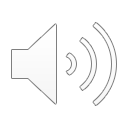 2 Examples – Corner Lots
Simple Example
Non Parallel Corners
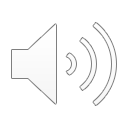 Example 1
Simple Example
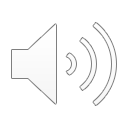 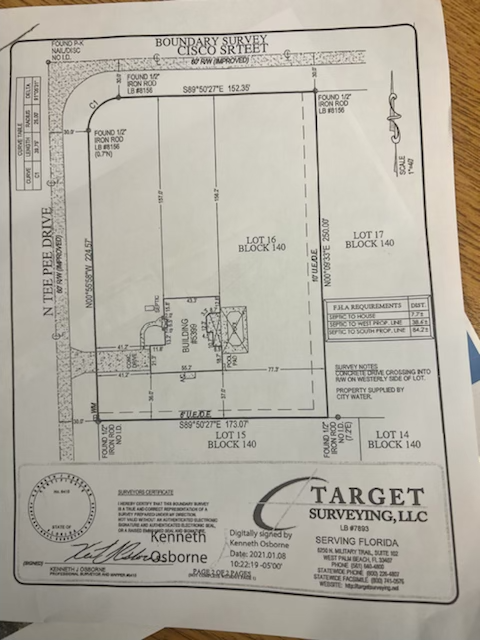 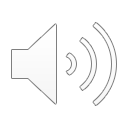 Identify a Street A and Street B
B
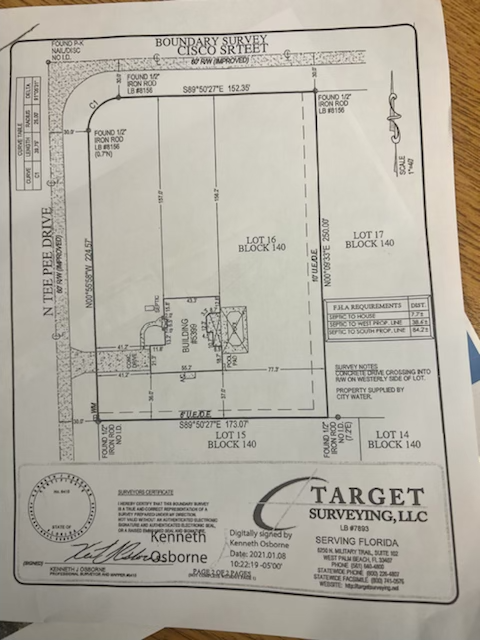 A
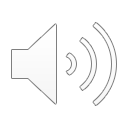 For Street A:
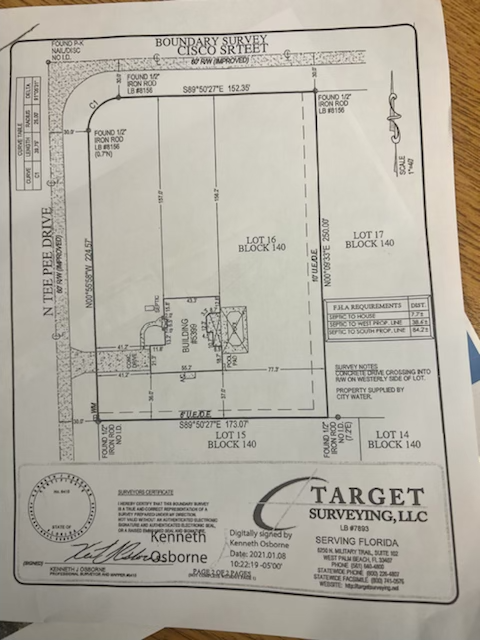 A
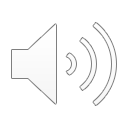 For Side A: Determine the two most forward corners (closest to Street A)
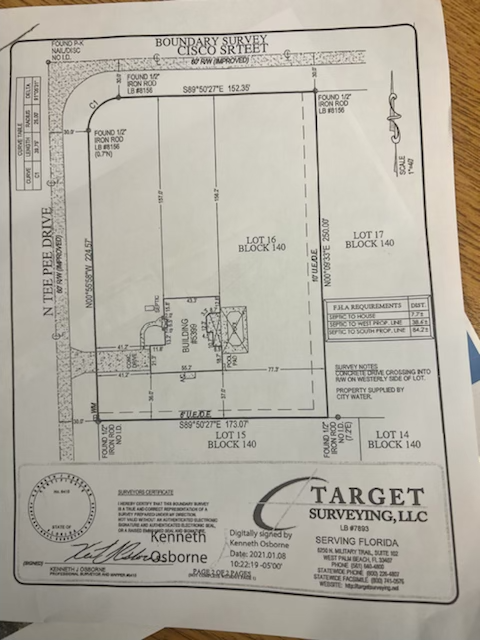 A
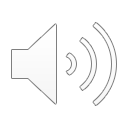 For Side A: extend a line through these two points out to the side property lines
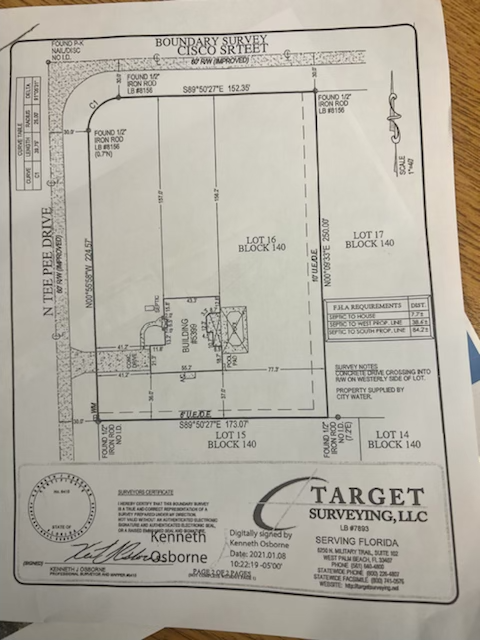 A
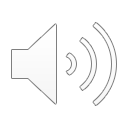 This is the Front Line of the Main Structure as viewed from Street A
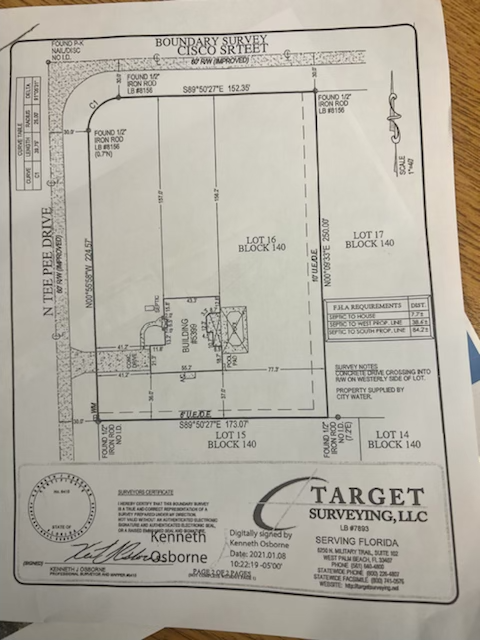 A
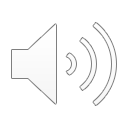 Determine the two most outer rear corners (closest to rear and each sides of the property) of the Main Structure, excluding pool and cage
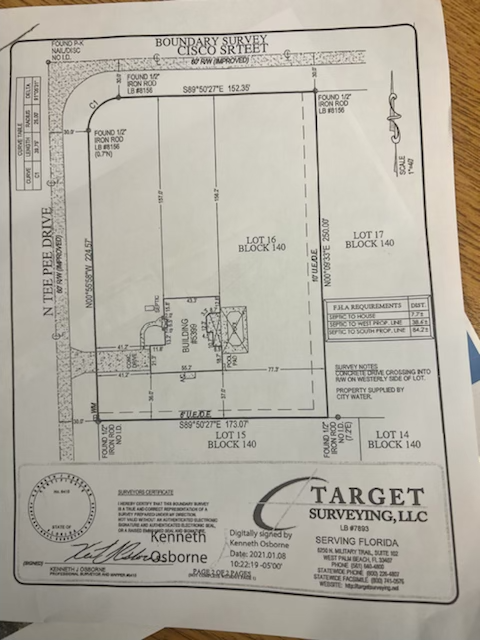 A
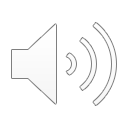 Extend a line separately through each point parallel to the Front Line of the Main Structure out to the side property lines
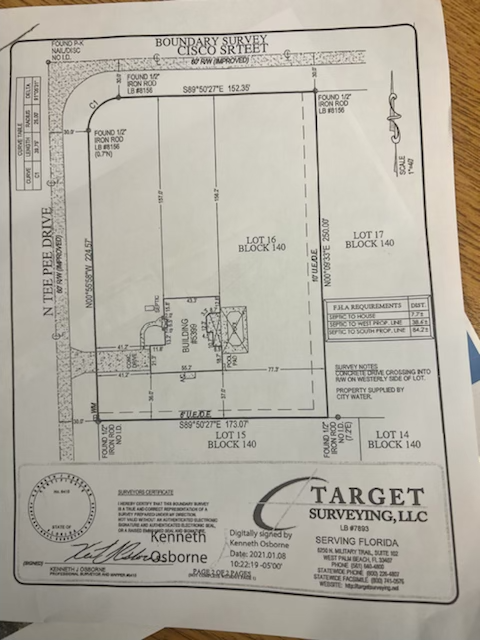 A
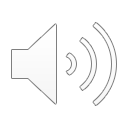 This would be the rear line of the Main Structure for A
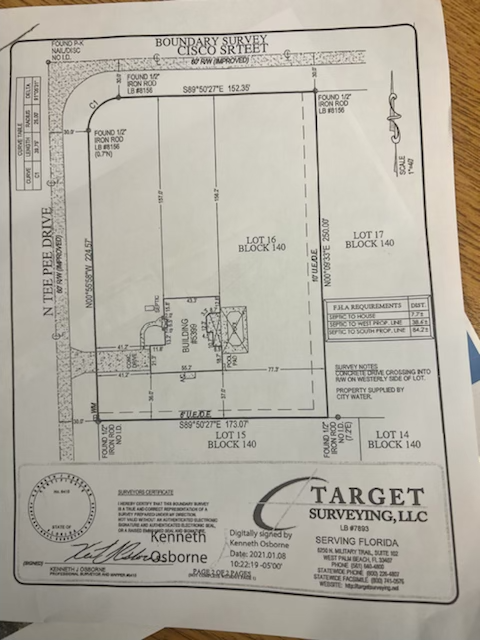 A
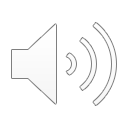 Now Do the Same Thing for street B
B
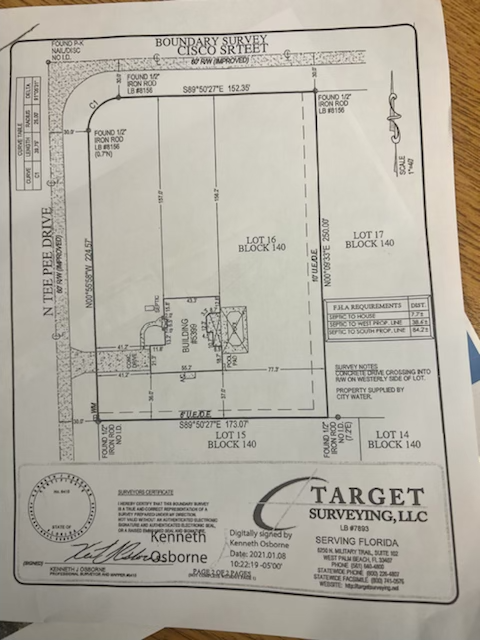 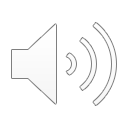 For Side B: Determine the two most forward corners (closest to Street )
B
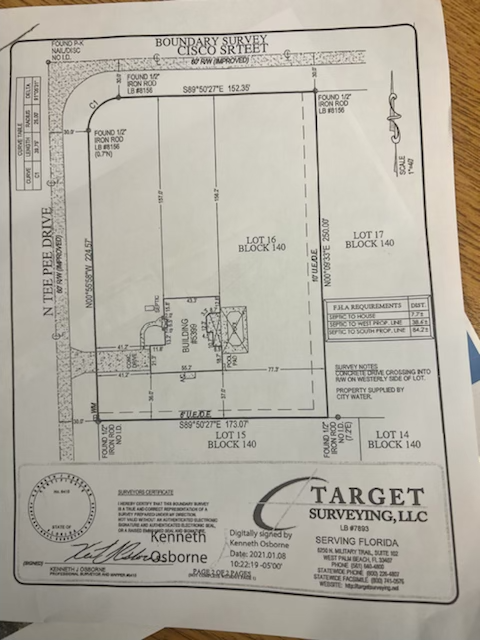 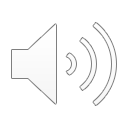 For Side B: extend a line through these two points out to the side property lines
B
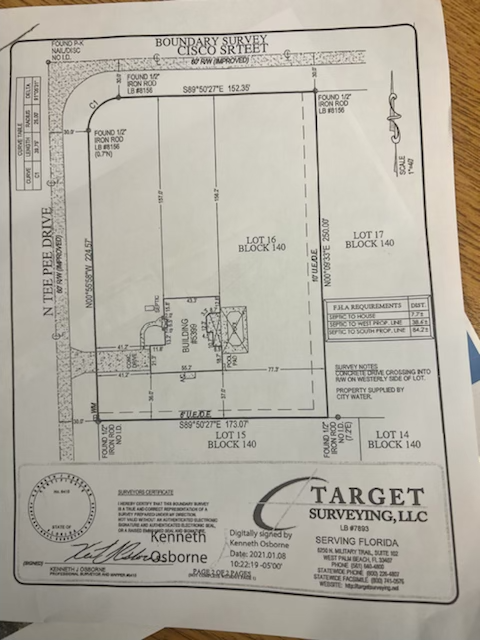 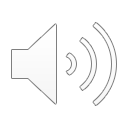 This is the Front Line of the Main Structure as viewed from Street B
B
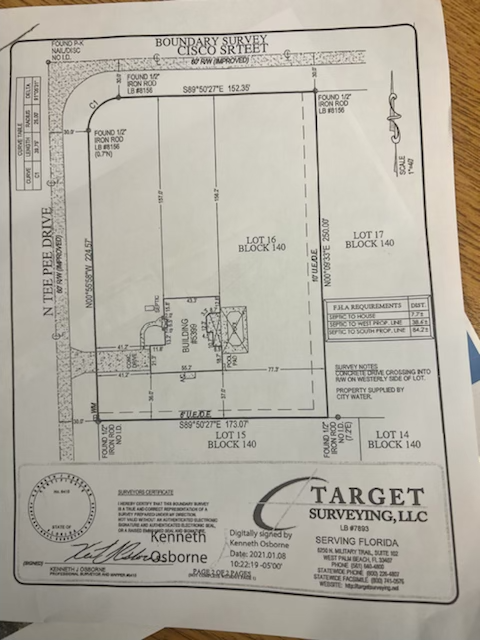 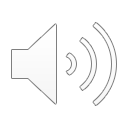 Determine the two most outer rear corners as viewed from B(closest to rear property line and each sides of the property) of the Main Structure, excluding pool and cage
B
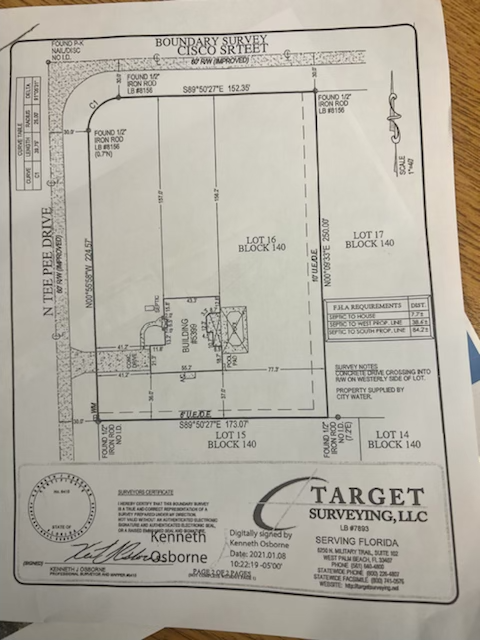 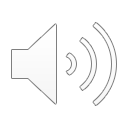 Extend a line separately through each point parallel to the Front Line of the Main Structure out to the side property lines
B
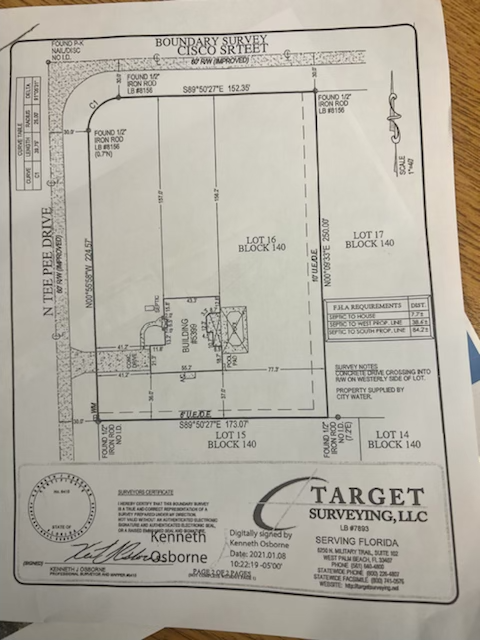 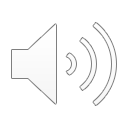 This would be the rear line of the Main Structure for B
B
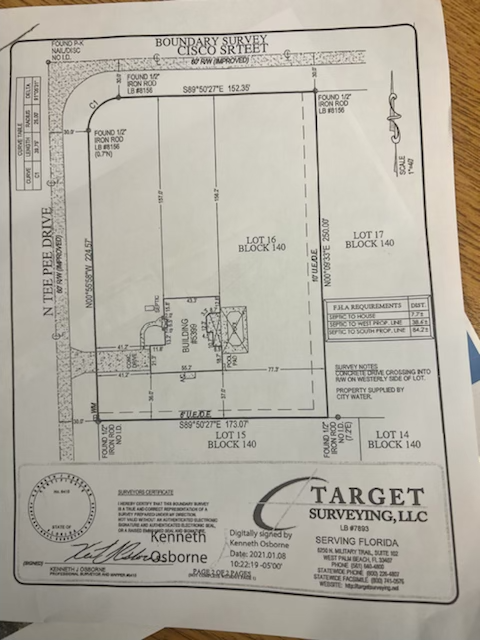 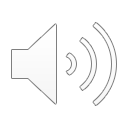 Compare the area of the available space behind the rear line of the main structure for street A and Street B
B
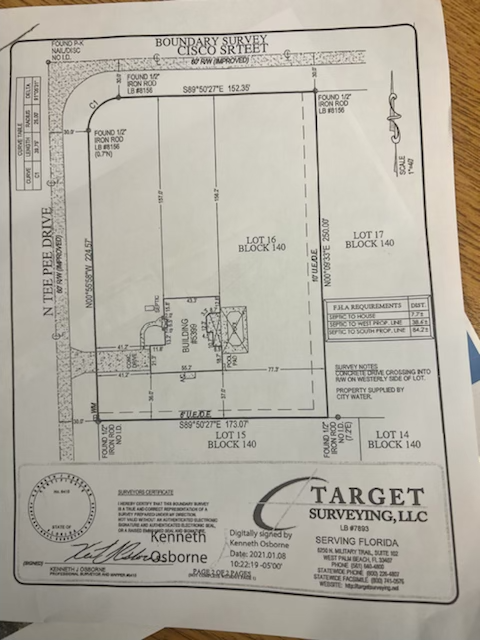 A
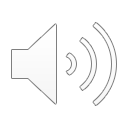 A’s Area behind the Rear Line is obviously Larger. So property line nearest to A becomes the Front Property Line, Front Line of the Main Structure and Rear line of the Main structure
B
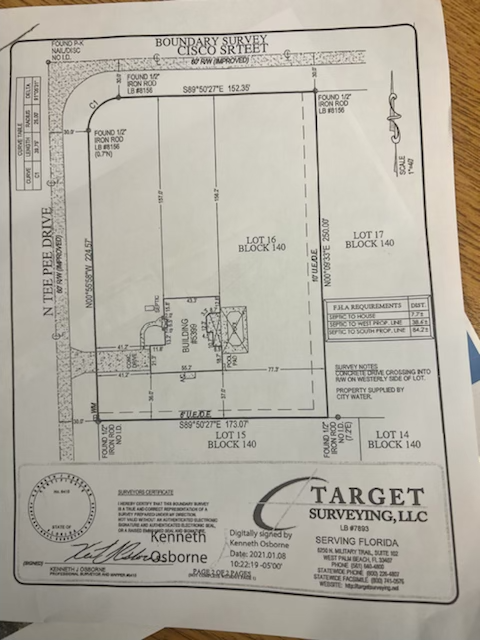 A
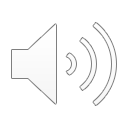 Example 2 – Non Parallel Corners
A case of 2 points of the main structure not forming a parallel line to the Front Line of the Main Structure
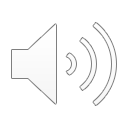 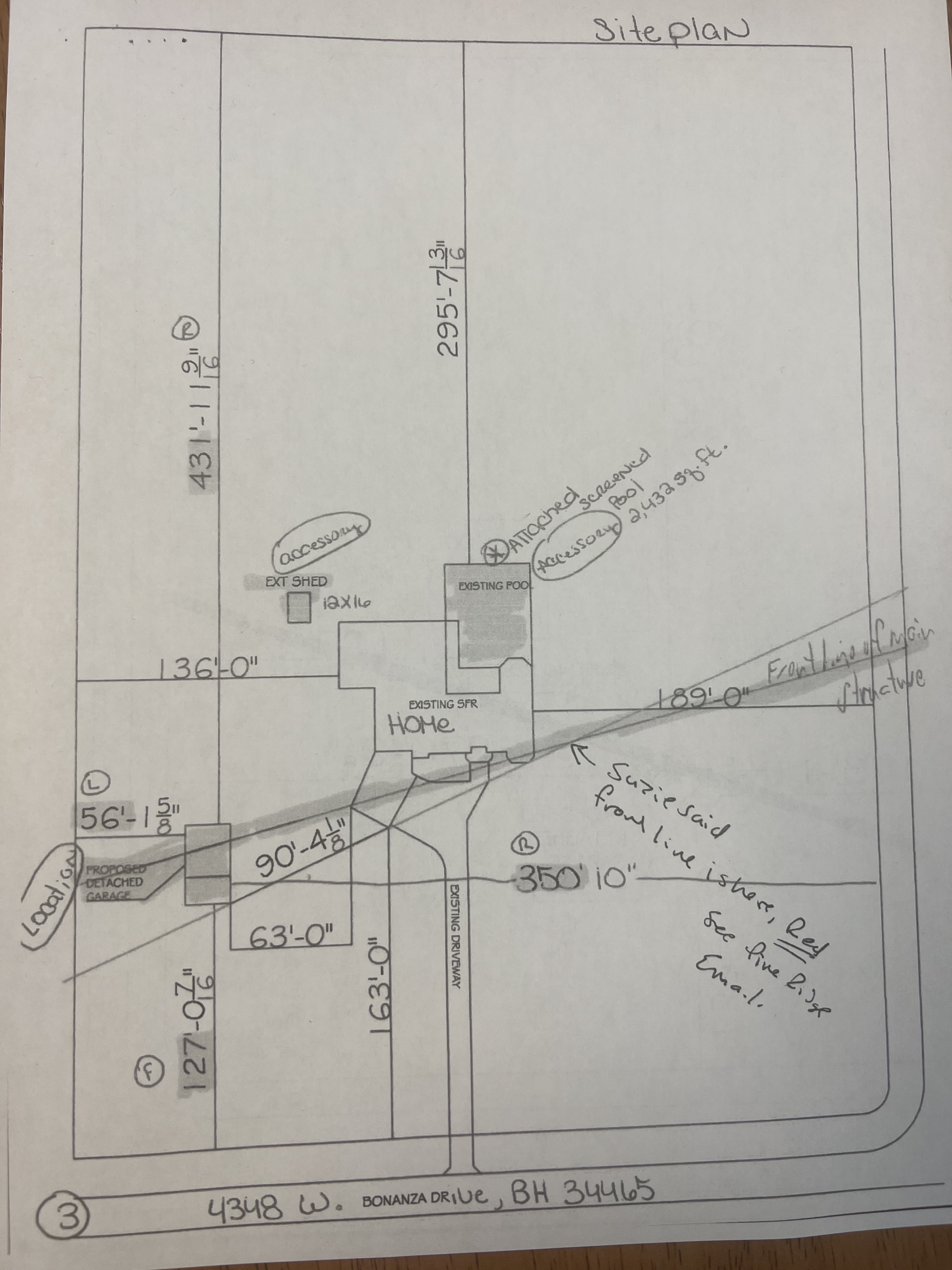 Step 1 – Identify Street A and B
A
B
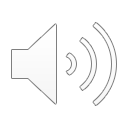 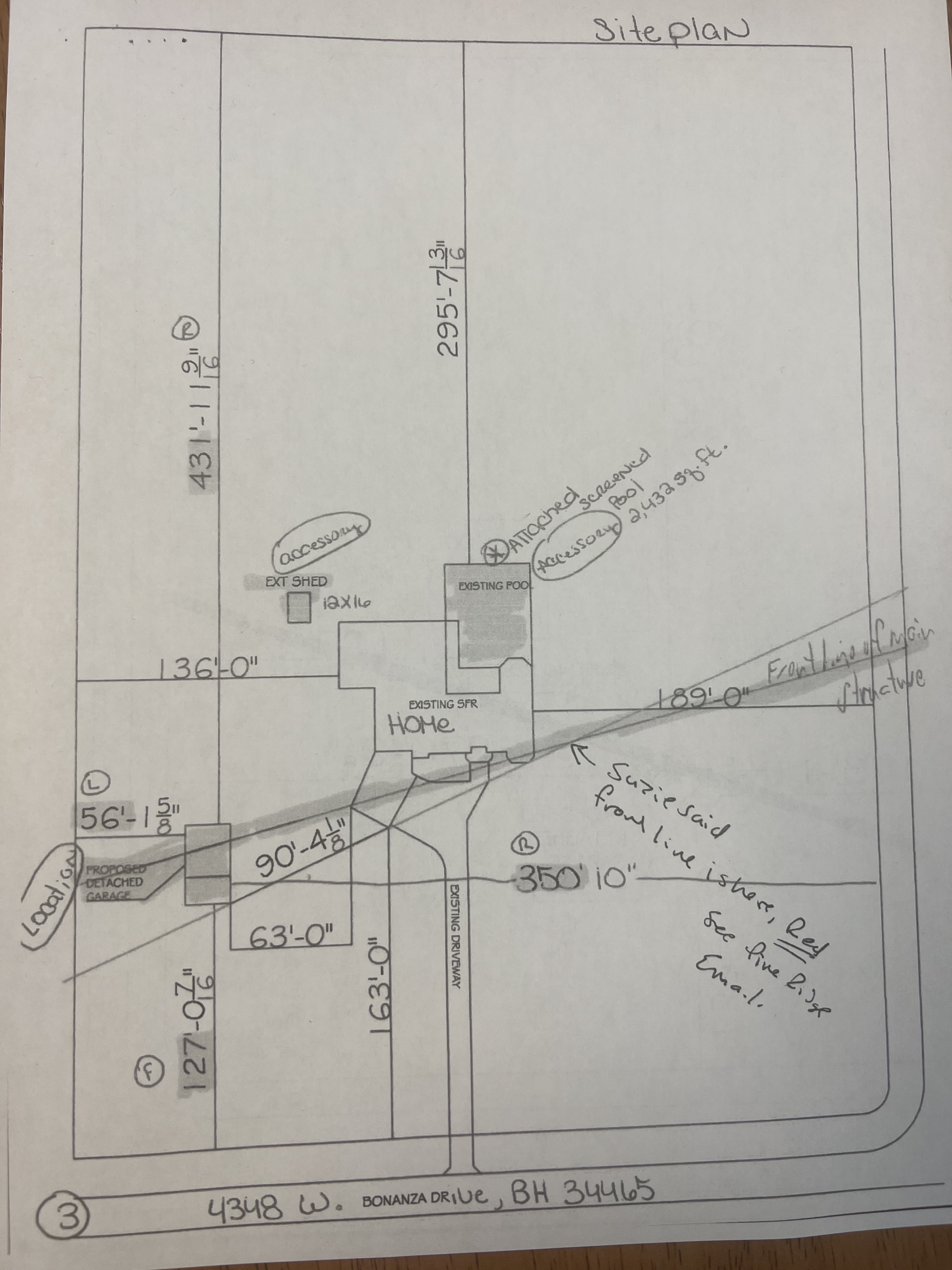 For Street A:
A
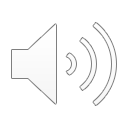 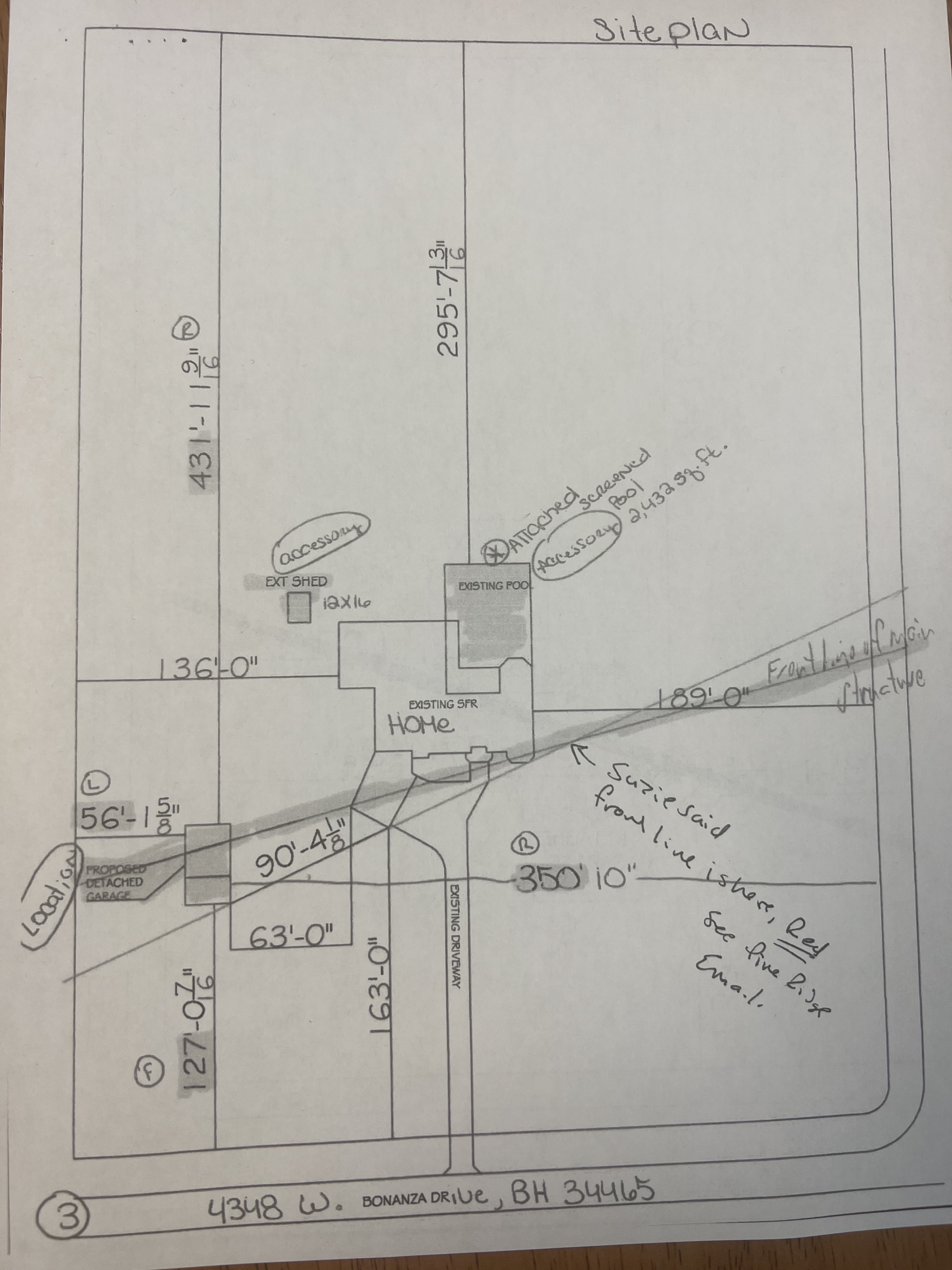 For Side A: Determine the two most forward corners (closest to Street A)
A
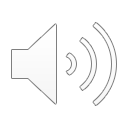 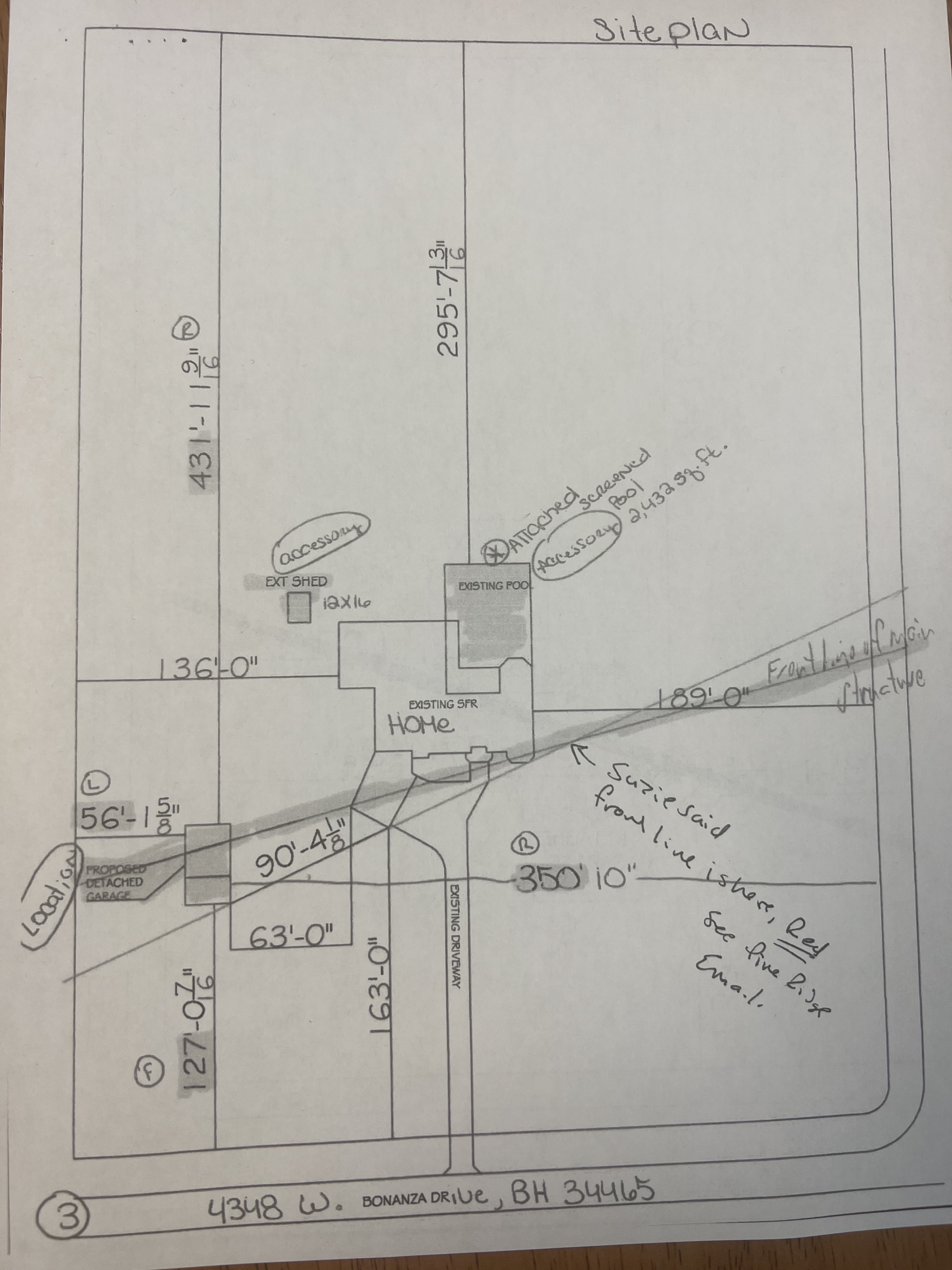 For Side A: extend a line through these two points out to the side property lines
A
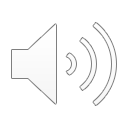 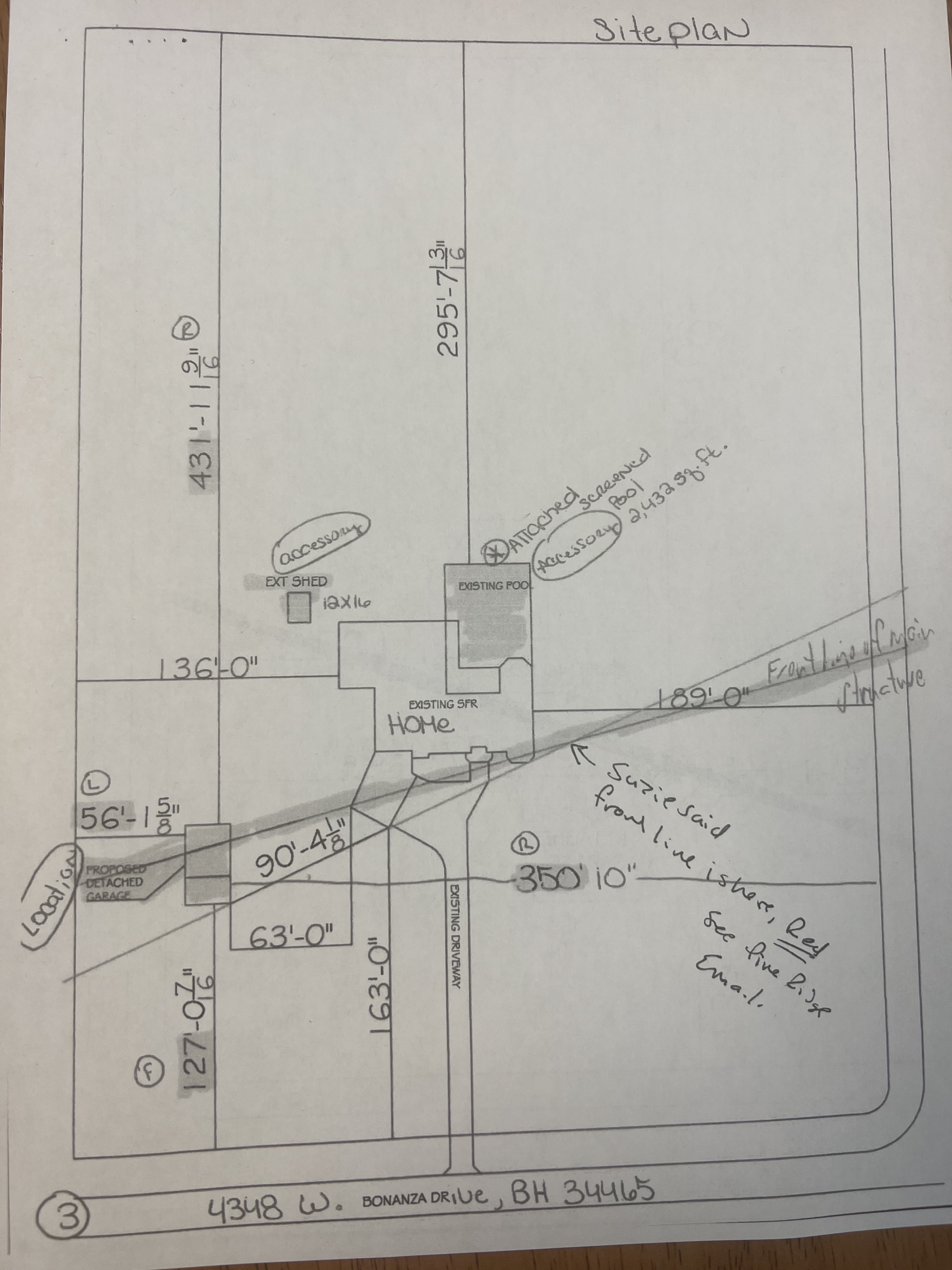 This is the Front Line of the Main Structure as viewed from Street A
A
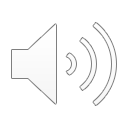 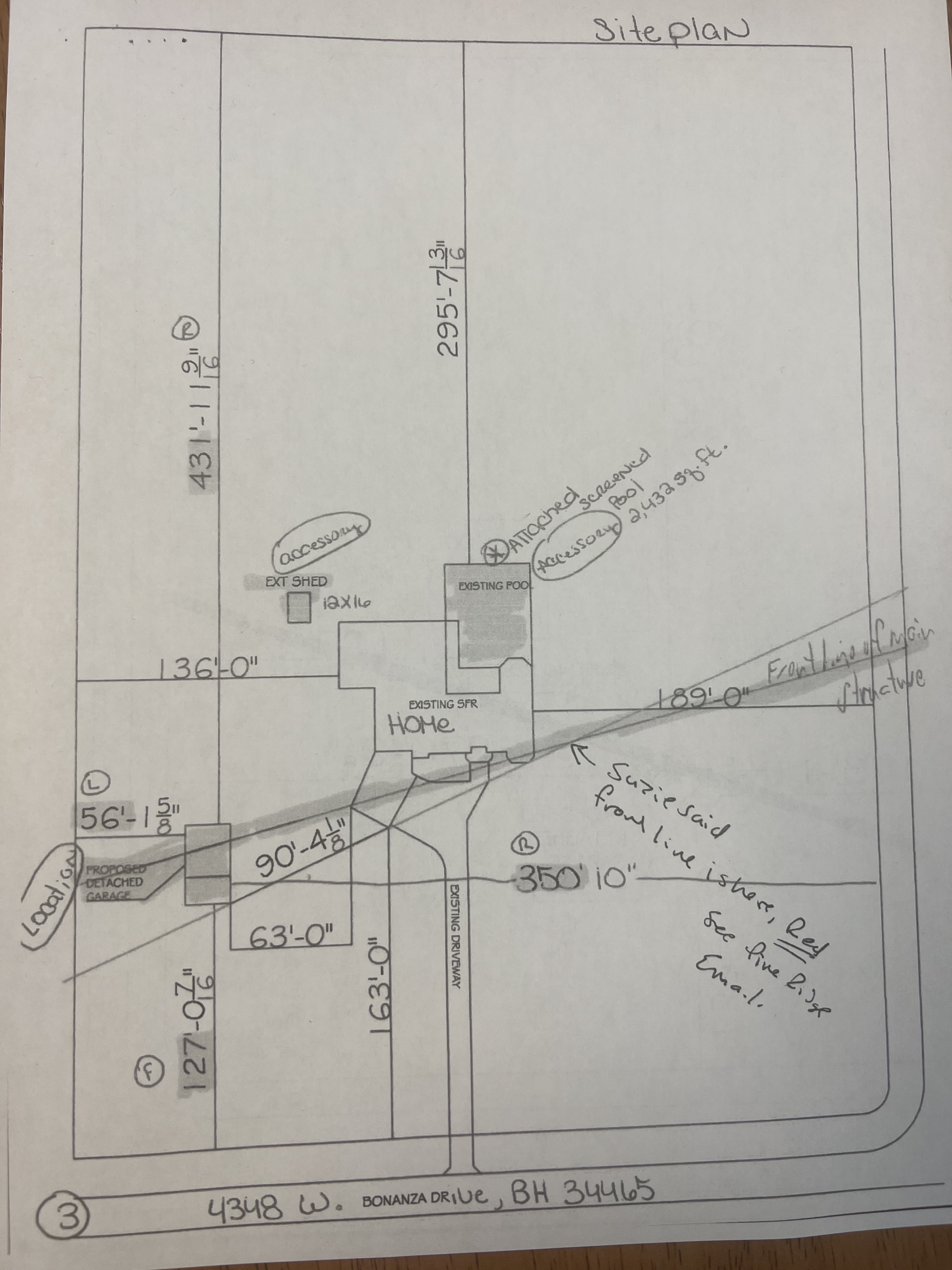 Determine the two most outer rear corners (closest to rear property Line and each sides of the property) of the Main Structure, excluding pool and cage
A
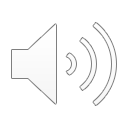 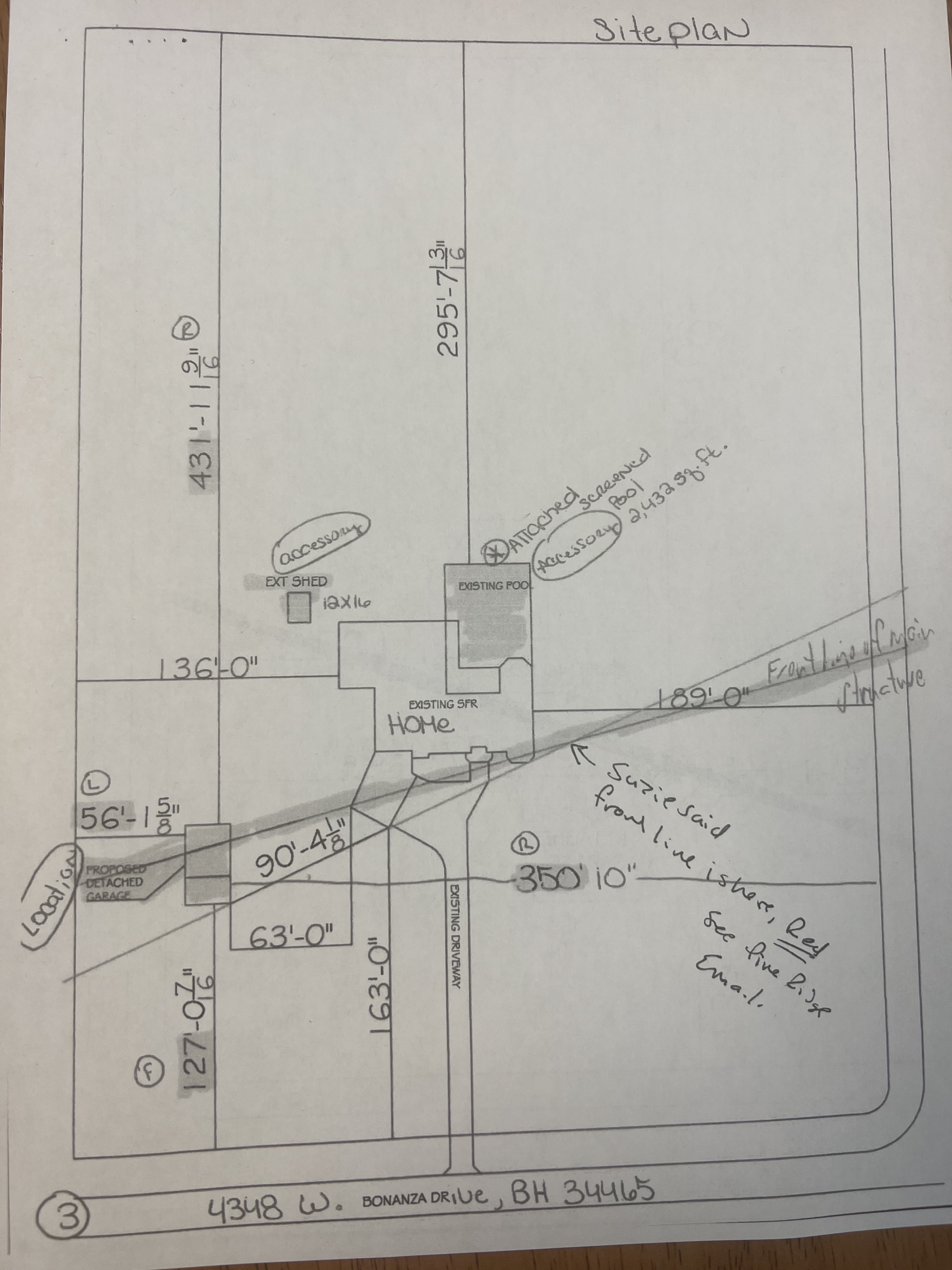 Extend each line separately through each point parallel to the Front Line of the Main Structure out to the side property lines
A
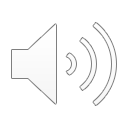 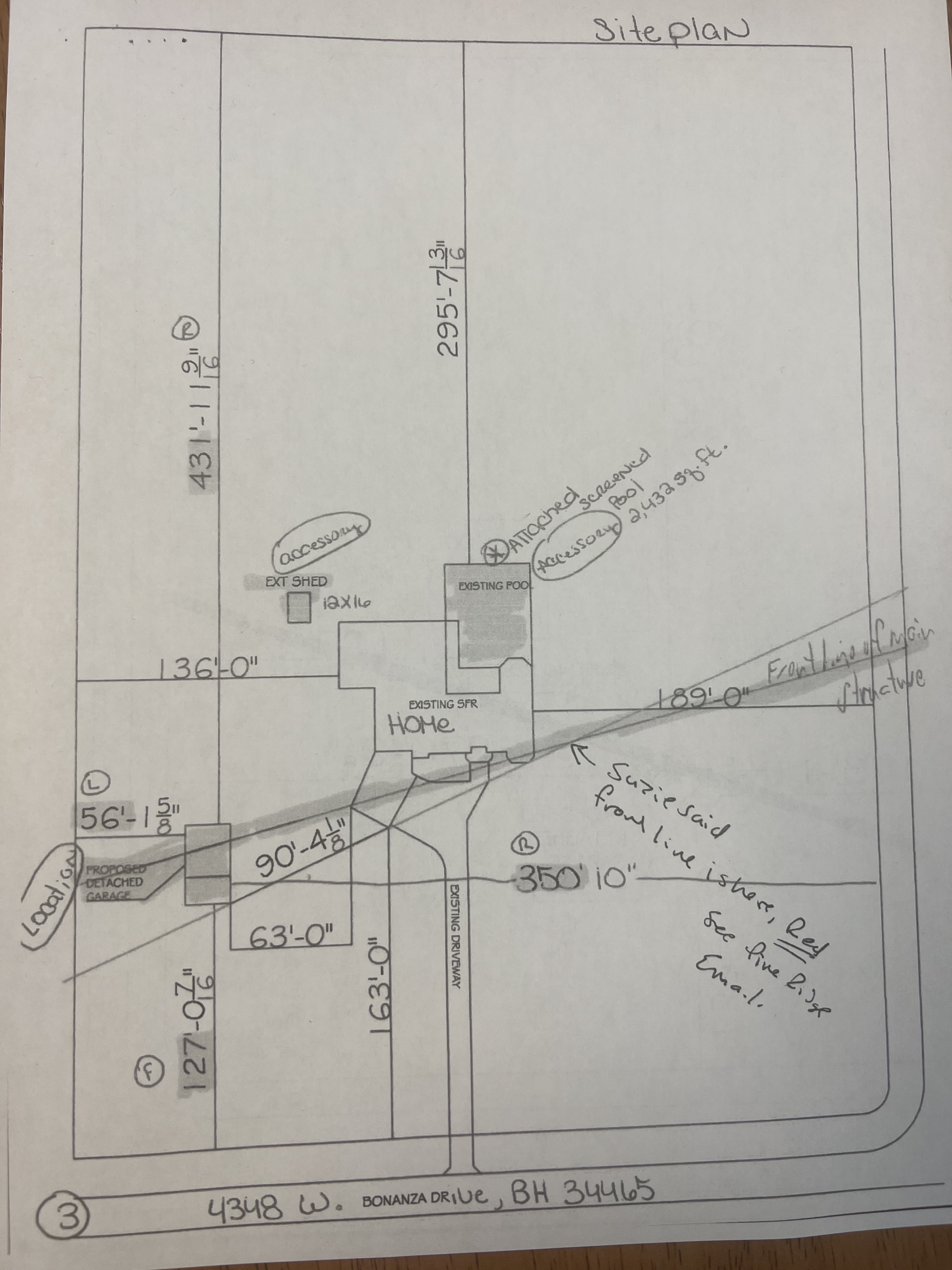 The line that provides that provides the most useable land space is the Rear Line of the Main Structure for A
A
Front line of the Main Structure A
Rear line of the Main Structure for A
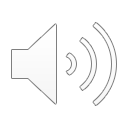 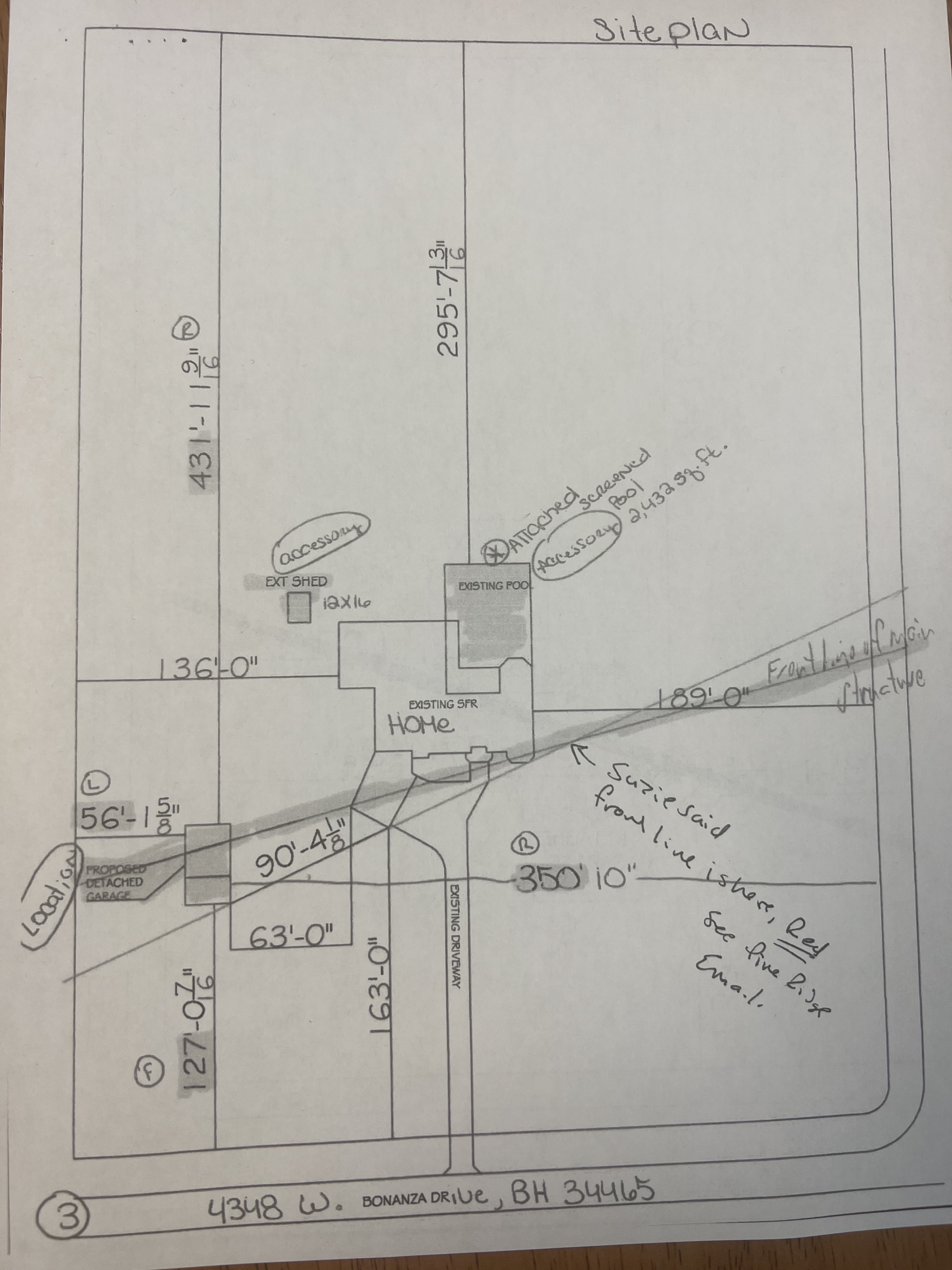 Now Do the Same Thing for street B
B
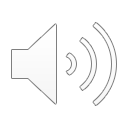 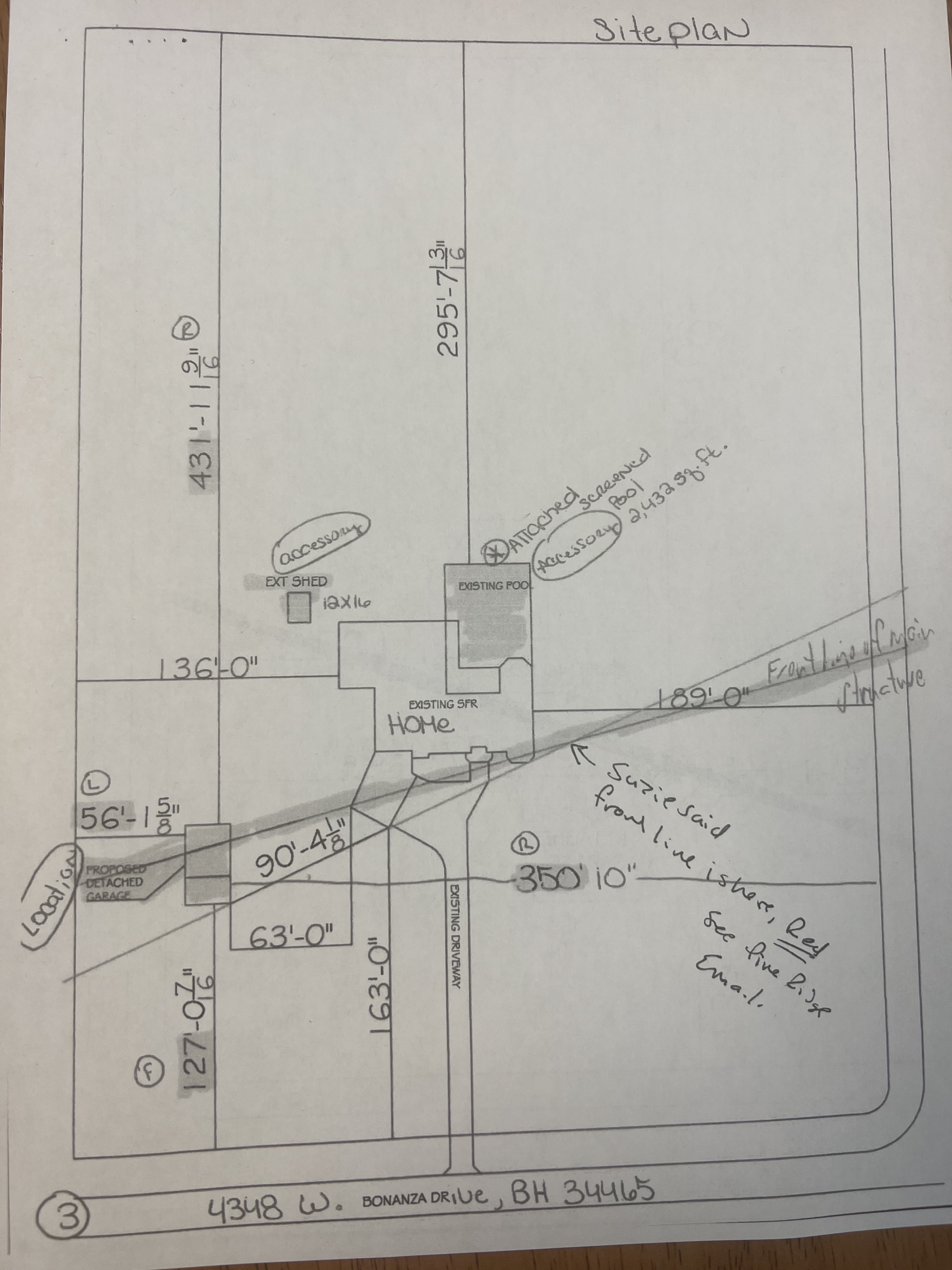 For Side B: Determine the two most forward corners (closest to Street )
B
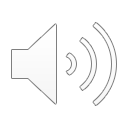 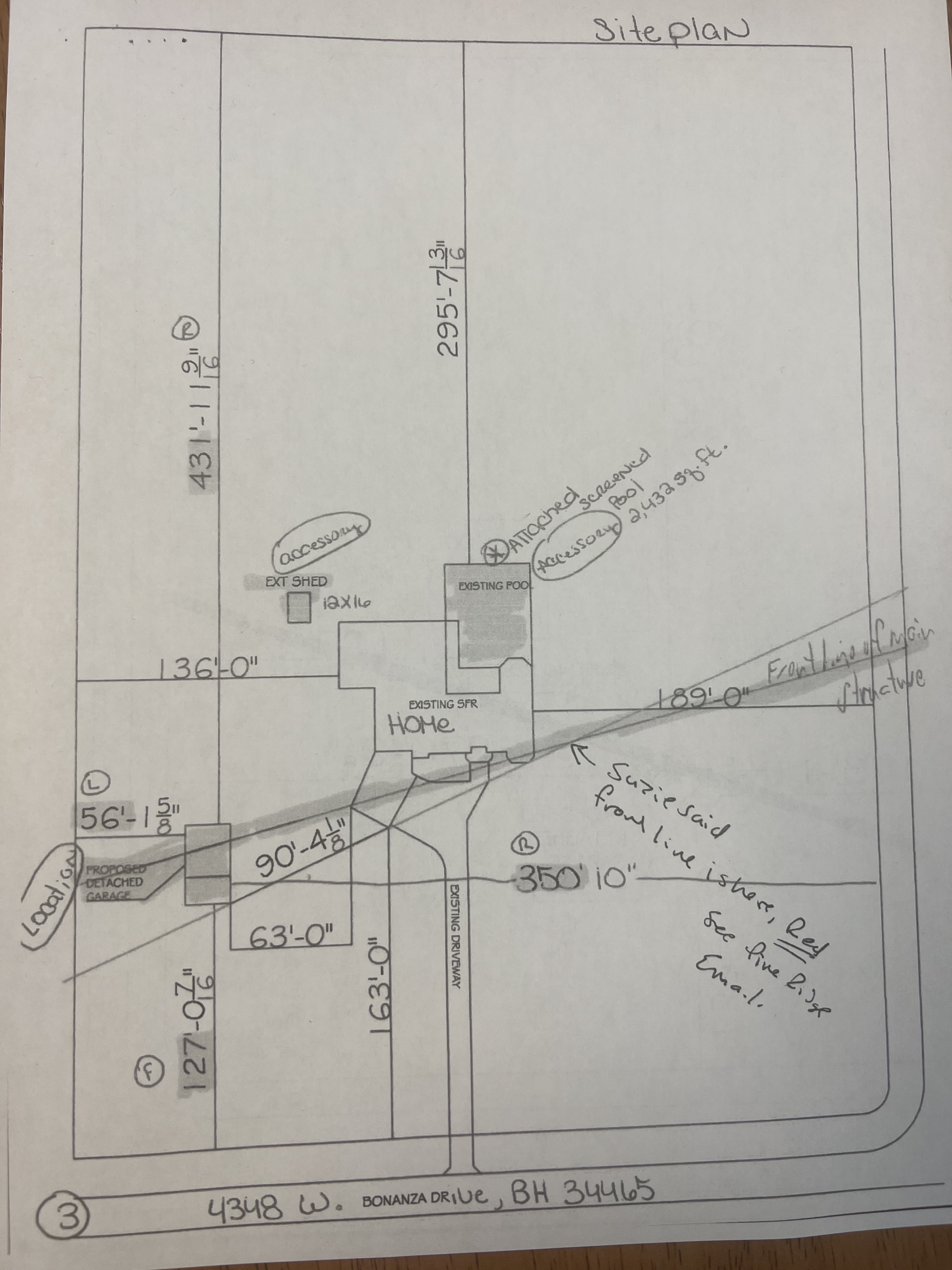 For Side B: extend a line through these two points out to the side property lines
B
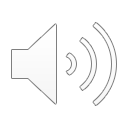 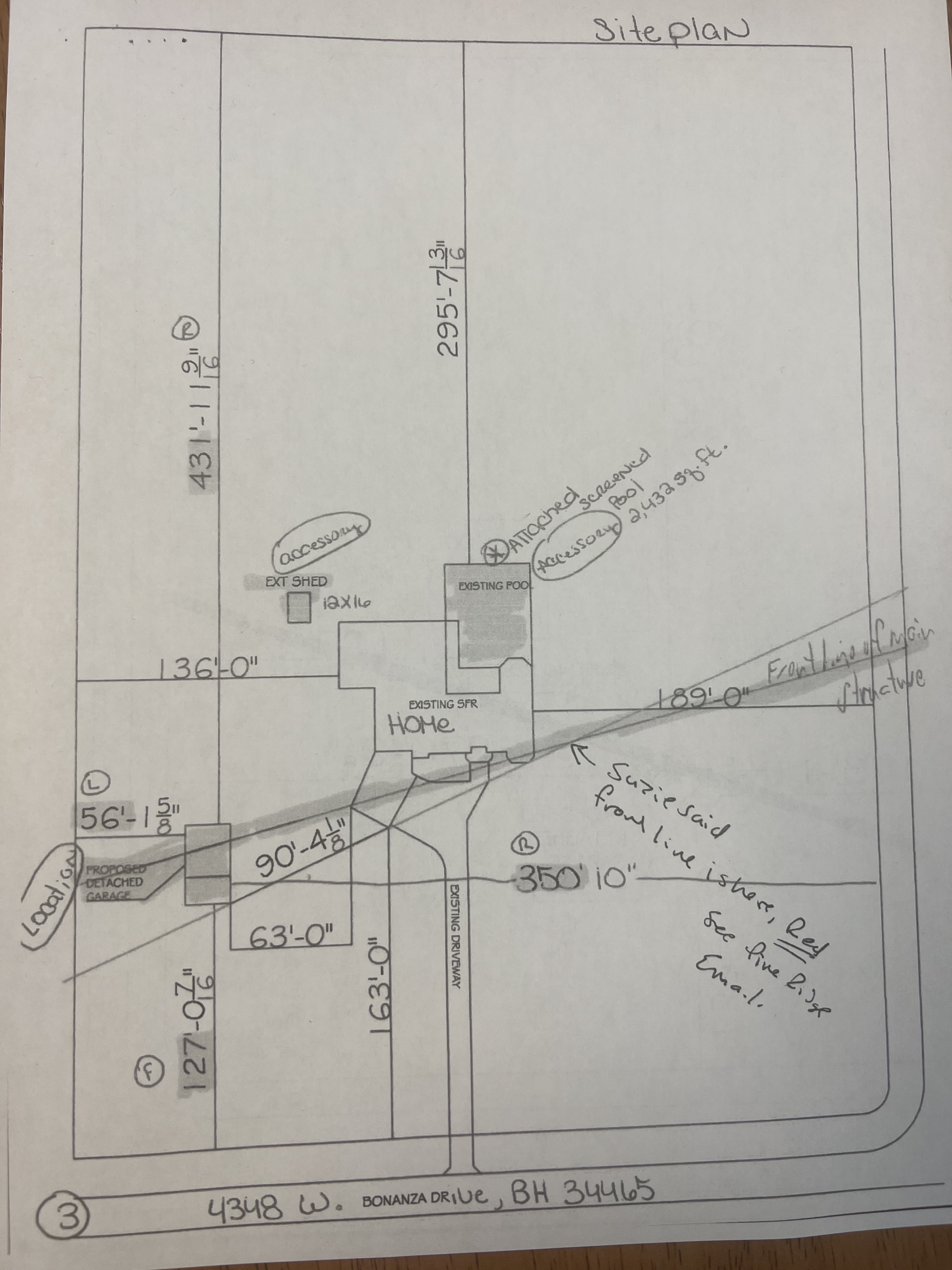 This is the Front Line of the Main Structure as viewed from Street B
B
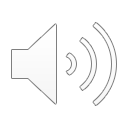 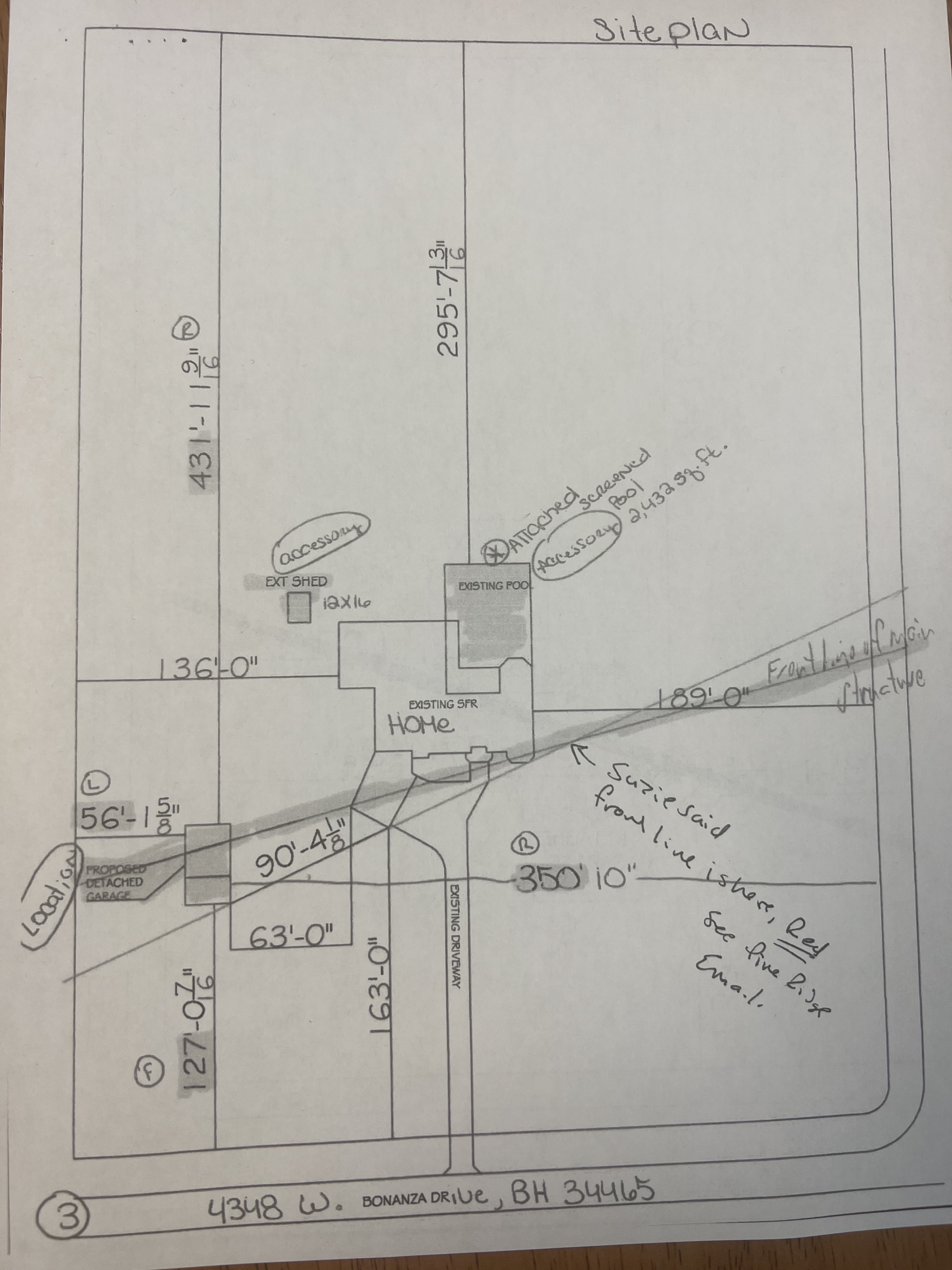 Determine the two most outer rear corners as viewed from B(closest to rear and each sides of the property) of the Main Structure, excluding pool and cage
B
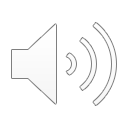 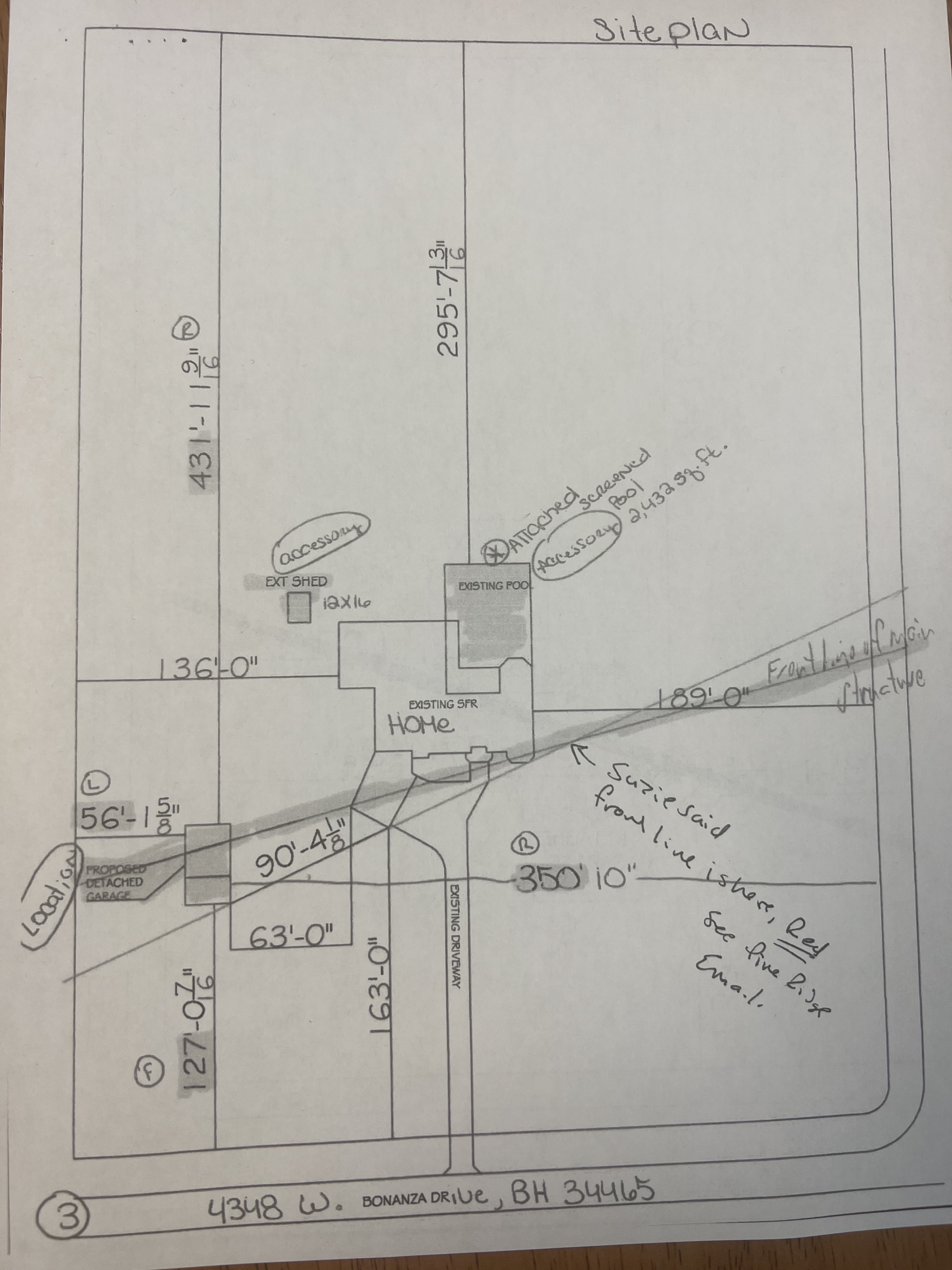 Extend each line separately through each point parallel to the Front Line of the Main Structure out to the side property lines
B
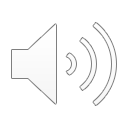 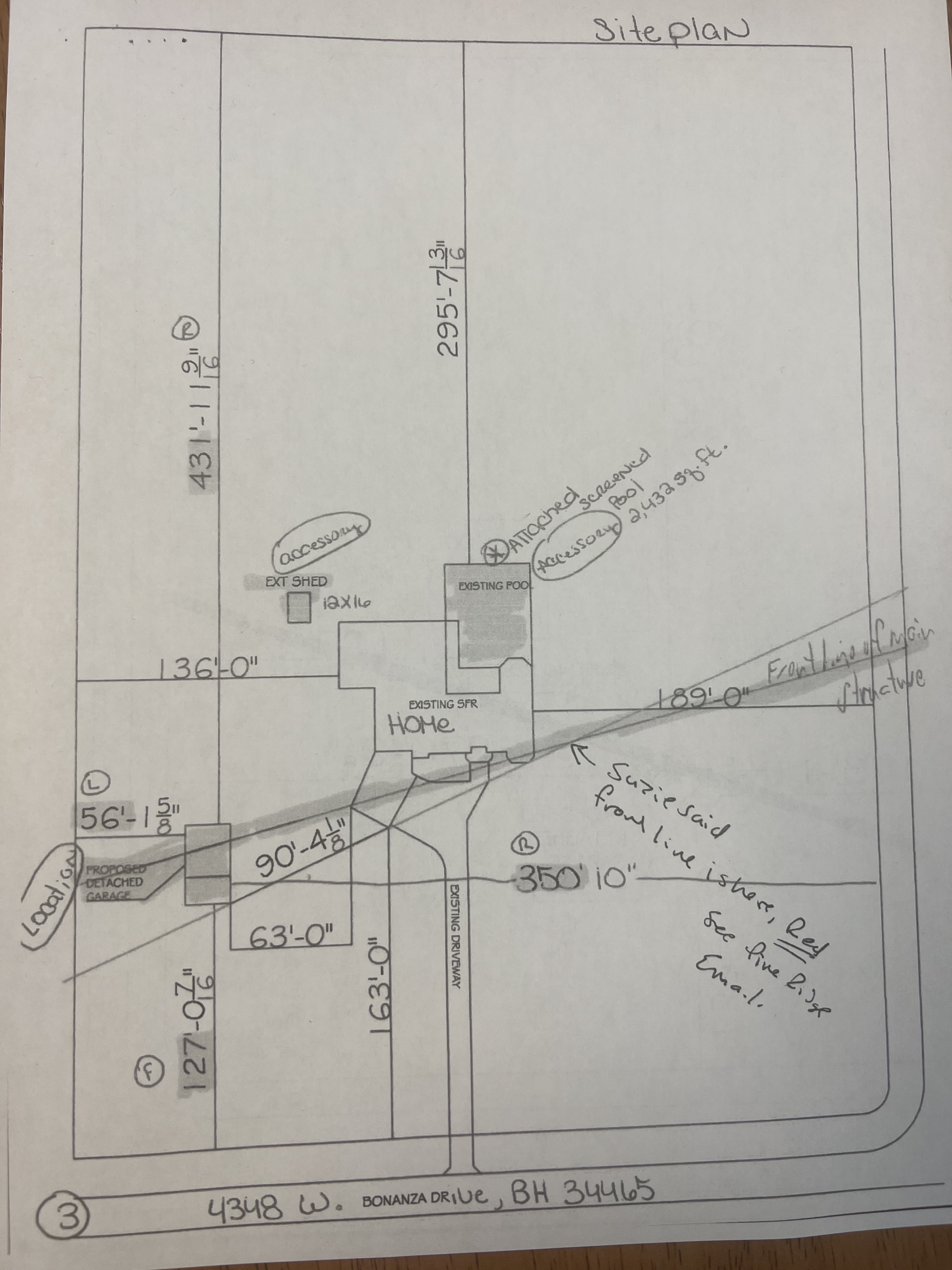 The line that provides the most useable land space is the Rear Line of the Main Structure for B
B
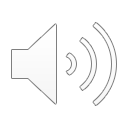 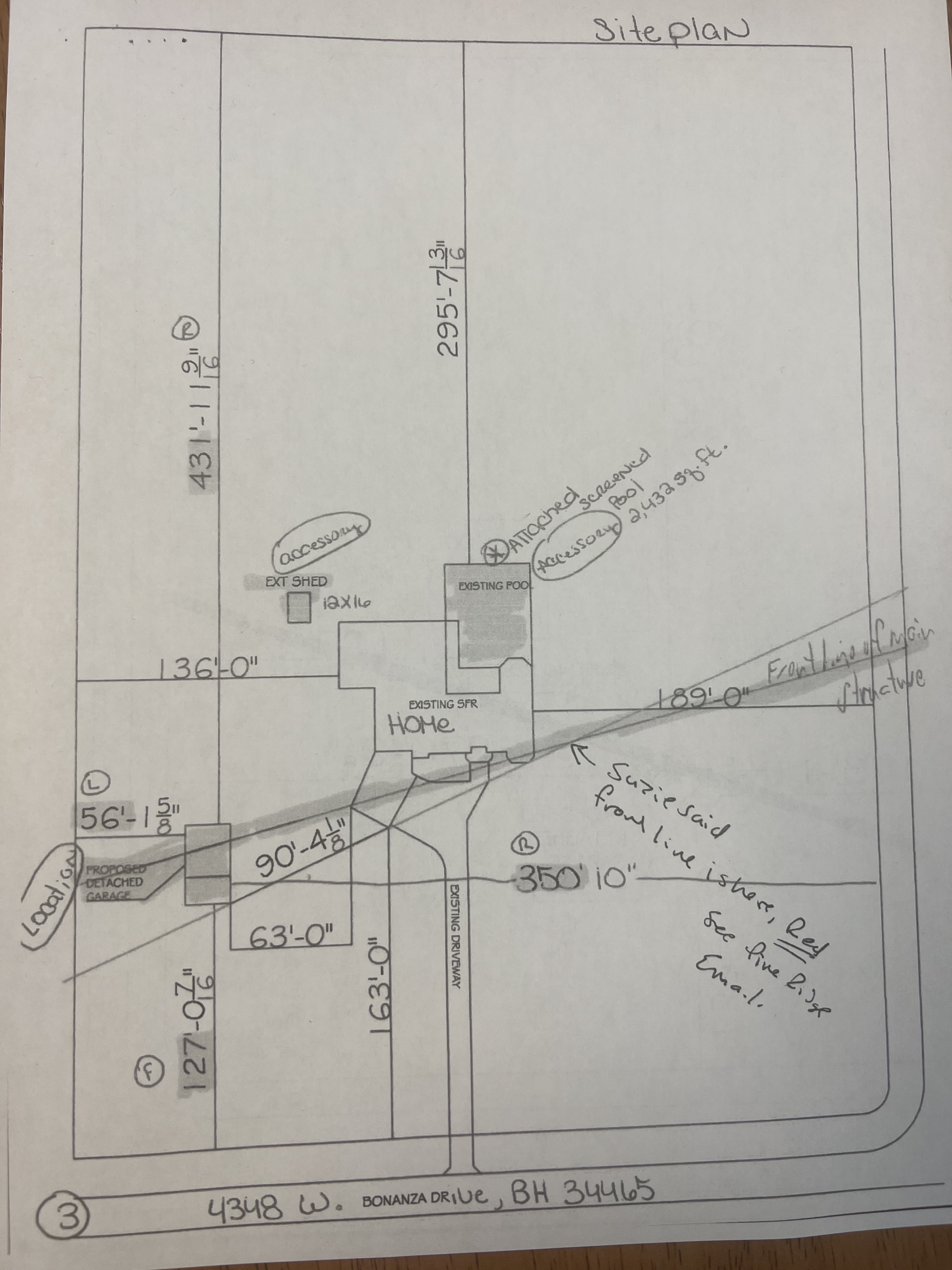 Compare the area of the available space behind the rear line of the main structure for street A and Street B
A
Front line of the Main Structure A
Rear line of the Main Structure for A
B
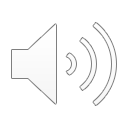 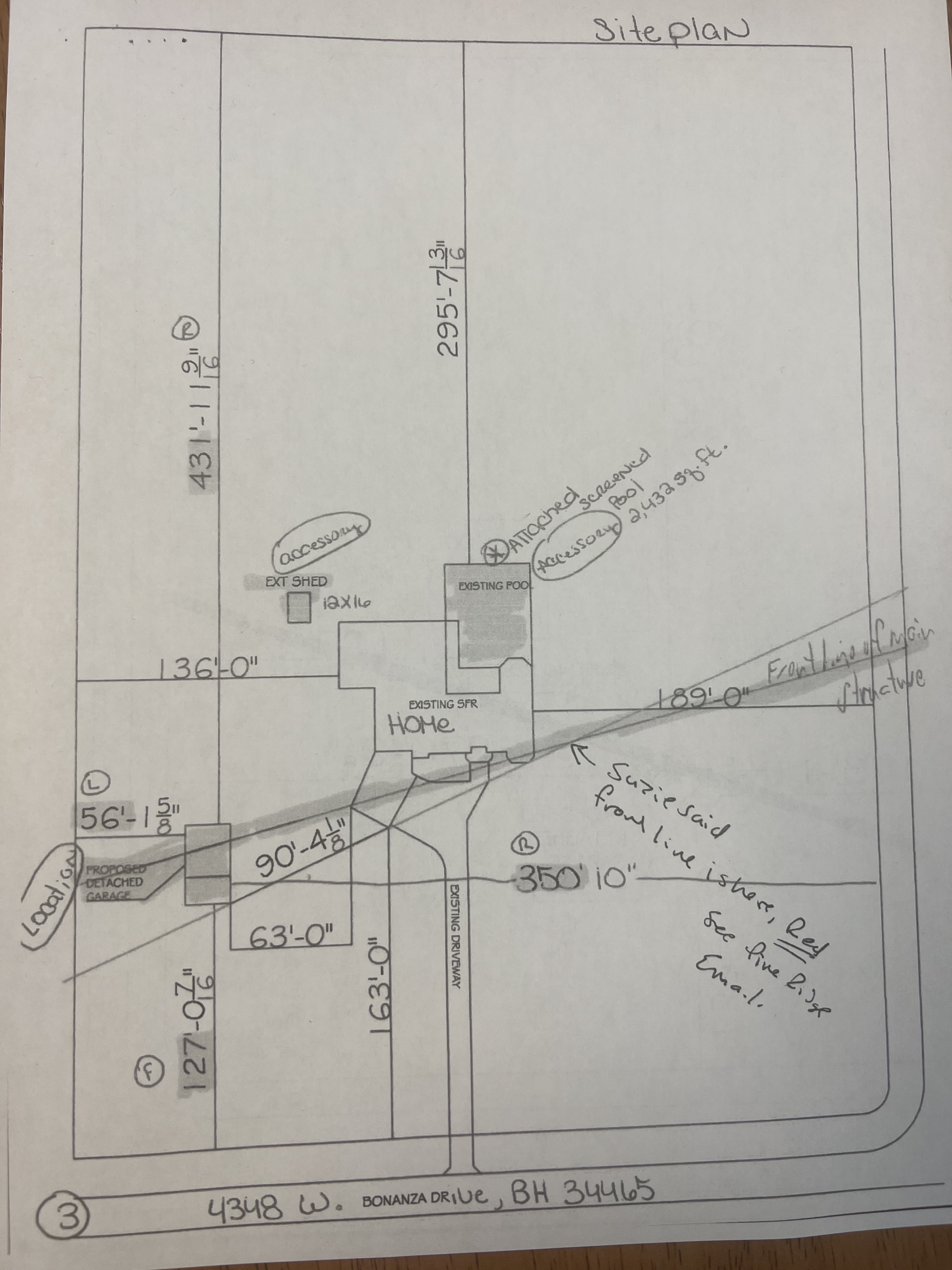 B is obviously Larger So the property line near B becomes the Front Property Line, Front Line of the Main Structure and Rear line of the Main structure
A
Front line of the Main Structure A
Rear line of the Main Structure for A
B
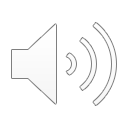 Thank you for your Time!
Any questions please contact the Office
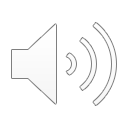